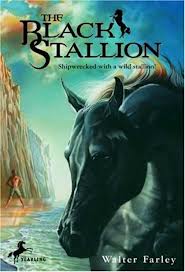 The Black Stallion
By Walter Farley
Text Talk
Bonnie Grimes Elementary
Chapter 1
Monotonously- not interesting because of having to do the same thing over and over again.
Word in context: “The captain and crew were kind to Alec, but the days passed monotonously for the homeward-bound boy as the Drake steamed it’s way through the Gulf of Aden and into the Red Sea.
Another example: Jill monotonously brushed her teeth.
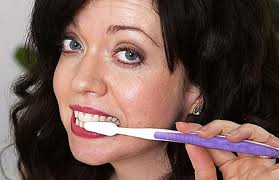 Barren- not able to produce or support growth
Word in context: “The Drake kept near the coast of Arabia- endless miles of barren desert ashore.”
Another example:  The moon is barren and without life.
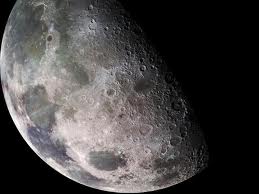 Tersely- brief or concise to the point of rudeness
Word in context:  “Alec saw a dark-skinned man, wearing European dress and a high, white turban, giving directions.  In his hand he help a whip.  He gave orders tersely in Arabic.”
Another example: The teenager answered her mom tersely, on the verge of being rude.
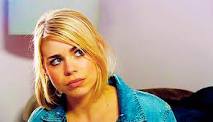 What is something that you might do monotonously?Play at recess or do your homework?
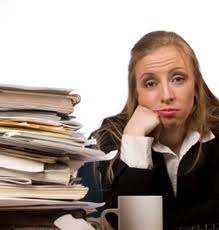 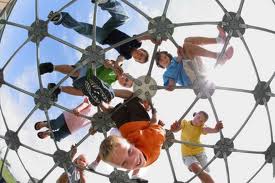 Which picture shows “barren”?
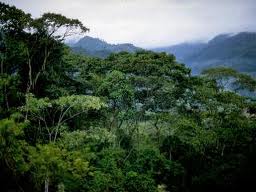 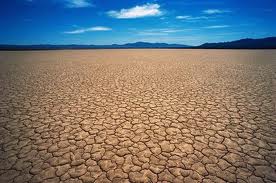 Which person is speaking tersely?
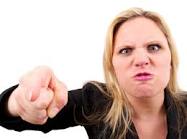 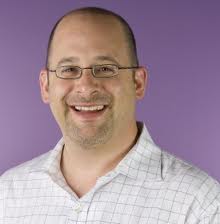 Chapter 6
Bedlam- a situation or scene of confused disorder and uproar
Word in context:  “When Alec entered the hold, he heard the Black’s pounding above the bedlam of the other horses and cattle.”
Another example: The pillow fight caused bedlam at the slumber party.
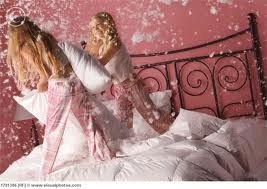 Uncanny- something odd, mysterious, or unexpected that makes you feel uneasy
Word in context:  The captain’s hand rose to his chin as he and Pat watched Alec inside the stall.  “Y’know, Pat, “ he said, “it’s almost uncanny the way those two get along- a wild beast like that, a killer, and yet gentle as a kitten when the boy’s around.”
Paul had an uncanny ability to calculate long division problems in his head without the use of a calculator.
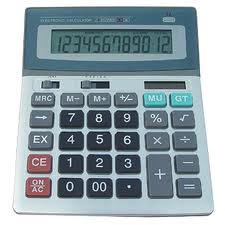 Supremacy- the state of being dominant
Word in context:  “Sounds of hoofs striking bodies, and squeals of terror from the other horses mingled with the screams of the two savages who fought for supremacy.”
Another example: The King had great supremacy over his kingdom.
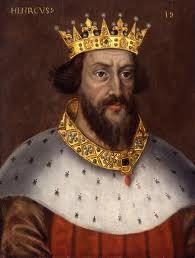 Which picture depicts bedlam?
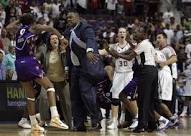 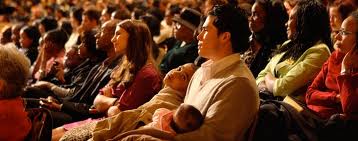 Which would be uncanny?Dreaming about something that later came true.or Going on a trip to the beach.
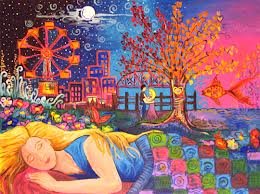 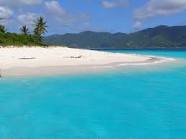 Which picture shows supremacy?
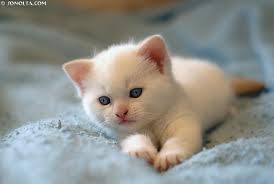 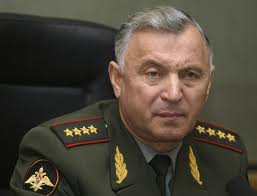 Chapter  14
Momentum- the amount of motion occurring in something that is moving.
Word in context: “Suddenly he let loose on the reins and the stallion bolted.  He gained momentum in mighty leaps.”
Another example: The snowboarder gained momentum as he traveled down the huge hill.
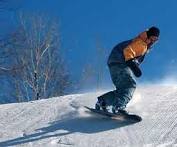 Ponderously- awkward because of weight or size
Word in context:  “Napoleon trotted ponderously, his eyes straight on the track ahead of him.”
Another example: The giant ran ponderously through the forest.
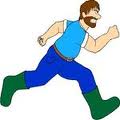 Conscientiously- careful, precise
Word in context: “Weeks passed, and Alec and Henry conscientiously trained the Black.”
Another example:  During the spelling test, Diana conscientiously wrote each word correctly and neatly.
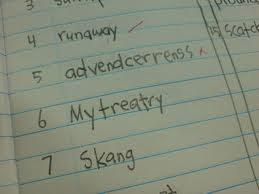 Which picture depicts momentum?
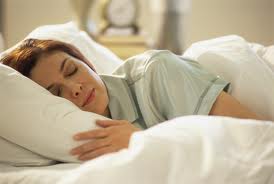 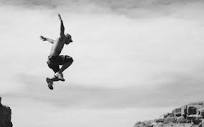 Which person is traveling ponderously?
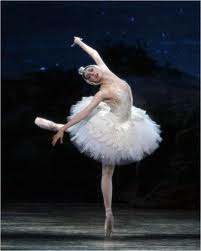 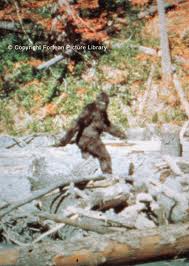 Name three things that you do conscientiously.